Social Class
Yvon van someren, Nathalia doné, annalena von Hayn
Definition
„A class is defined as a large-scale grouping of people who share common economic resources that in turn influence their lifestyle.“ 
Anthony Giddens (2013)
Social Class in different countries
What meaning has Social Class in your Country?What has or had influence on that?
- negative/ positive
- history
- political situation
- ……..
Types of Social Class
Ownership Classes (upper Class)
 Commercial Classes (upper-middle Class)
 Acquisition Classes (middle Class)
 Major Classes (working and lower Class)
How do we measure Social Class in surveys?
3 Methods in Sociology:
 subjective 
 reputational 
 objective
2 different views: 
 nominalist view
 realist‘s view
Exercise
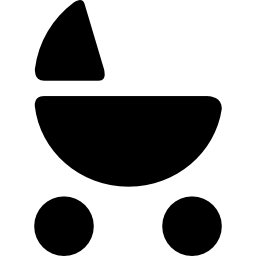 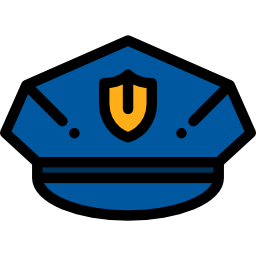 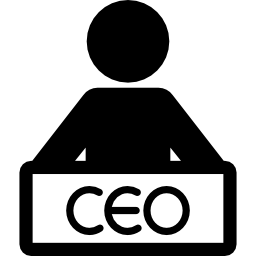 Movie: What if the homeless gave you money?
Stereotypes: Positive? Negative?
“We see patterns, we make rules”Keith Jason at TEDx Talks





“Give people and individuals the freedom to see a pattern, but give them the opportunity to break rules” Keith Jason at TEDx Talks
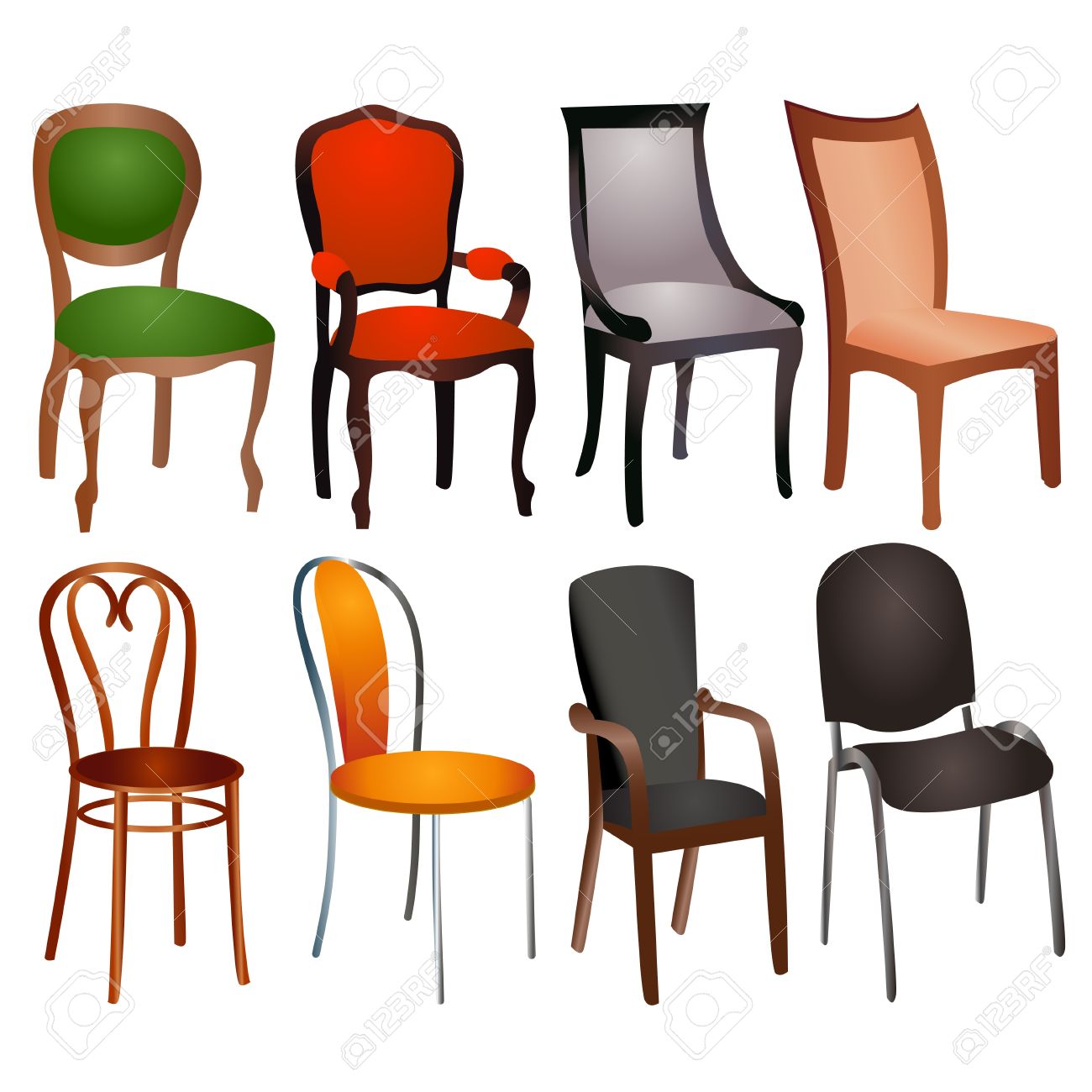 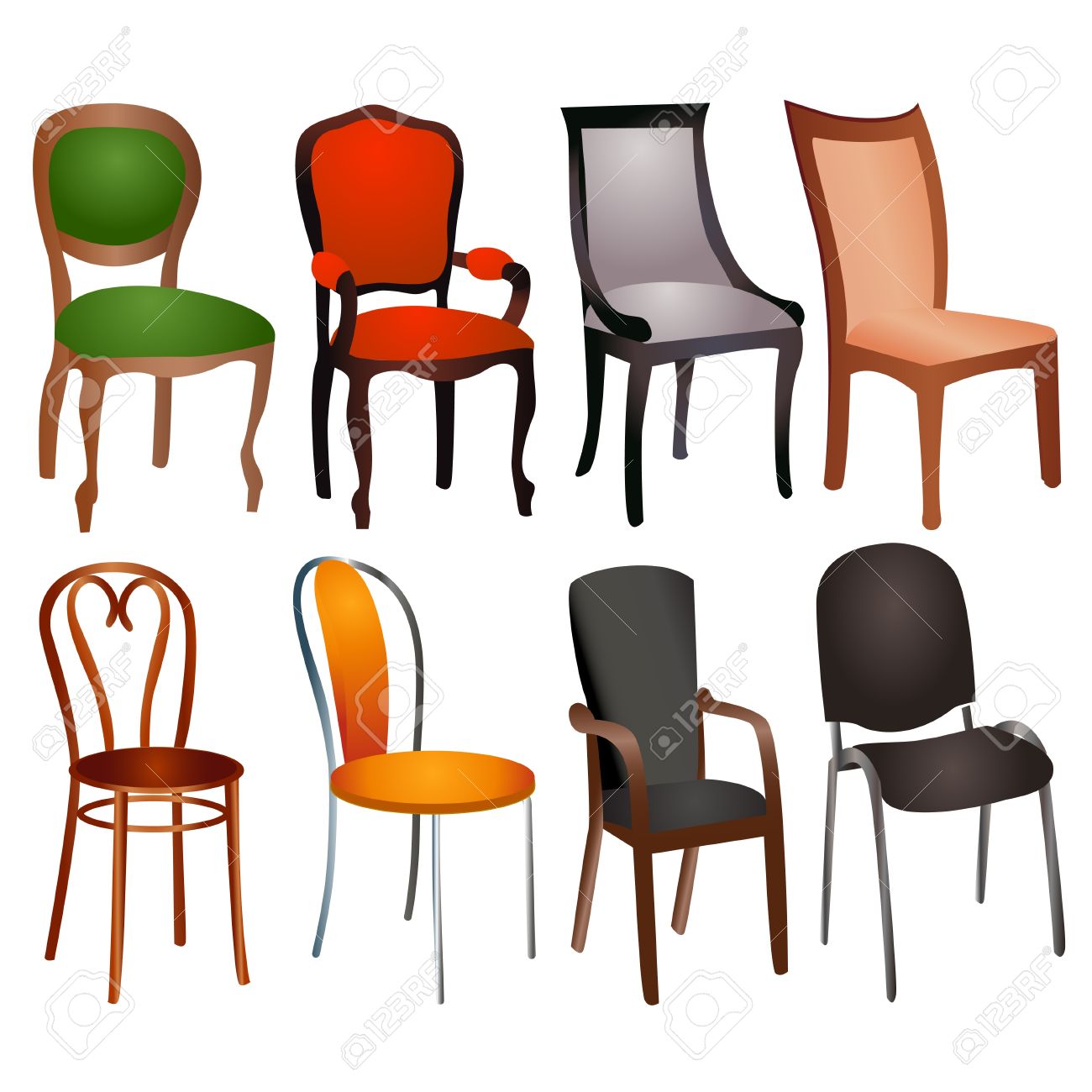 Conclusion about Stereotypes
Be sensitive and aware of them
Reask them
don‘t stick to them
don‘t judge others, because ofthem
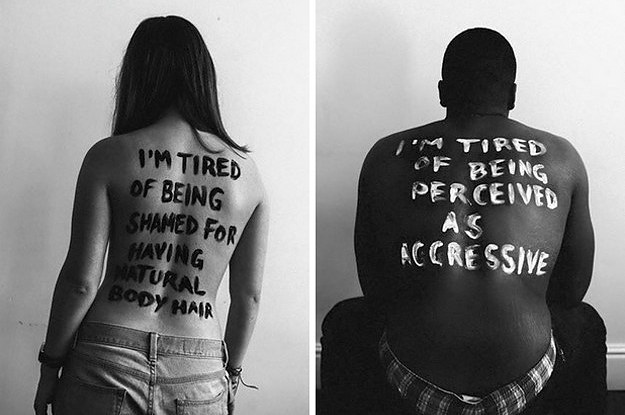 Oppression, (Dis-)advantages, Privileges
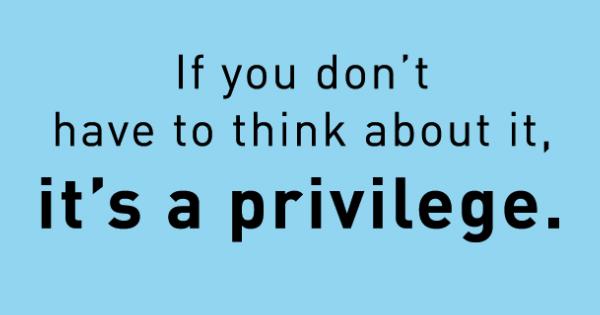 Movie: What is privilege?
How do we think about Social Class?
Concept which will always be there. 
 Results of different aspects and recources (privileges)
 Change social classes can be really difficult, but not impossible 
 Social Class is a social construction that always changes, because it is made by people
 Social Class is a hidden category in combination with other factors (gender, race, disability, religious belief, ethnicity, age, sexual orientation)
Movie: Stop thinking in boxes
References
GIDDENS, A. (2013). Sociology (Seventh Edition). Cambridge : Polity.
GIDDENS, A., & HELD, D. (1982). Classes, power, and conflict: classical and contemporary debates. Berkeley, University of California Press.
How is social class measured? Retrieved on 05. April 2017 from Reference: https://www.reference.com/world-view/social-class-measured-bc1492d432f170a7
Jason, Keith (08. May 2013). The Science of Stereotypes?: Keith Jason at TEDxEMU. Retrieved on 06. April 2017 from YouTube: https://www.youtube.com/watch?v=FySM-xiFef4
What if the homeless give you money? (19. April 2015). Retrieved on 30. March 2017 from Youtube: https://www.youtube.com/watch?v=oZvYvOkqxA8 
What happens when we stop putting people in boxes... (03. February 2017). Retrieved on 30. March 2017 from Youtube: https://www.youtube.com/watch?v=Wh-xdZzyjVI 
What is privilege? (04. July 2015). Retrieved on 30. March 2017 from Youtube: https://www.youtube.com/watch?v=hD5f8GuNuGQ
Thank you
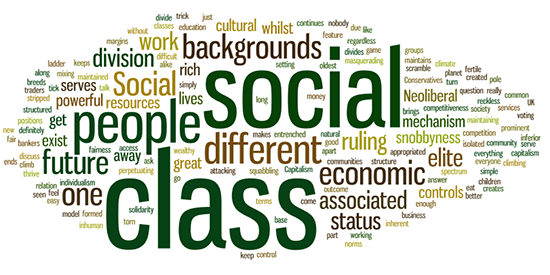